Average Number of Devices Owned
Scan or click to access more device usage insights
Households have more TVs than any other device, offering brands significant opportunities to engage on the big screen
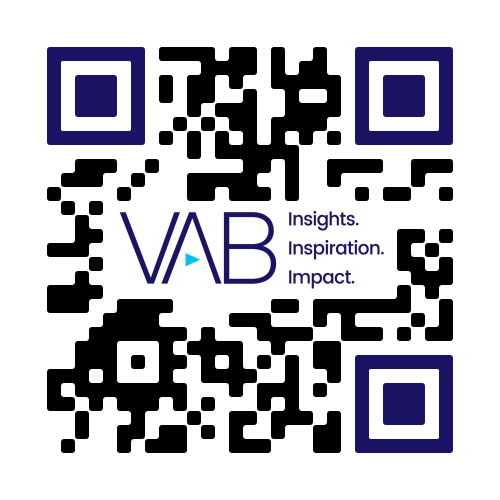 Households: Average Number of Devices Owned
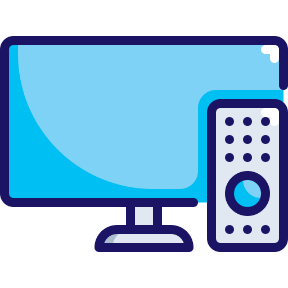 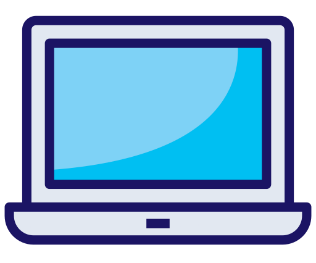 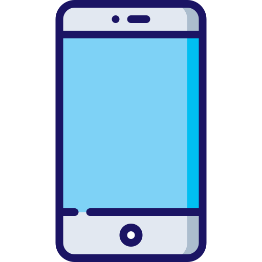 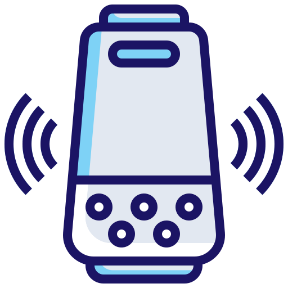 2.4
2.2
1.8
2.0
TV
Smartphone
Smart Speaker
Laptop
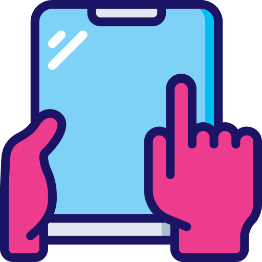 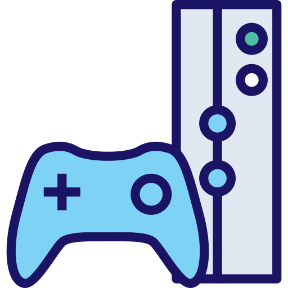 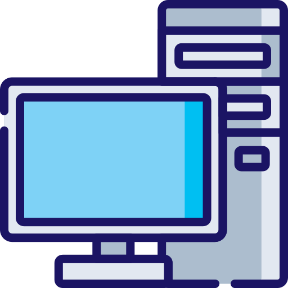 1.7
1.7
1.3
Tablet
Game Console
Desktop Computer
Click here to download the full report, ‘Left to Your Own Devices’ to learn more
Source: VAB analysis of ARF DASH study, full year 2023. Based on survey of 10,000 A18+. Q4: How many of the following devices do you and the members of your household own and have used in the past 6 months? Based on household weighting.
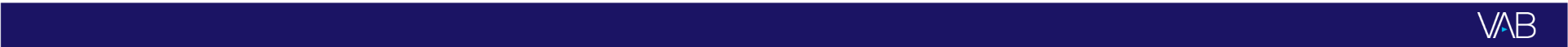 This information is exclusively provided to VAB members and qualified marketers.